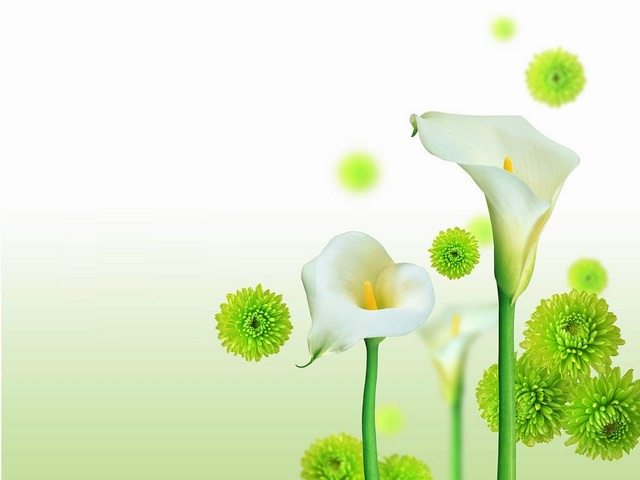 Tập đọc
   Lớp 2
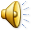 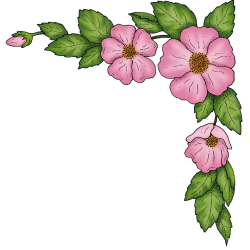 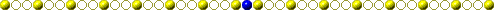 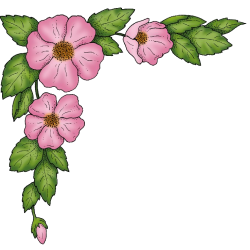 Tập đọc
Đäc ®o¹n 1,2 bµi B«ng hoa NiÒm Vui.
Mới sáng tinh mơ Chi đã vào vườn hoa để làm gì?
Đọc đoạn  3,4 bài Bông hoa Niềm Vui
Bạn Chi có những đức tính gì đáng quý?
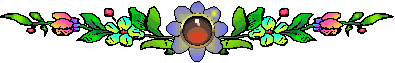 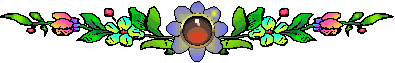 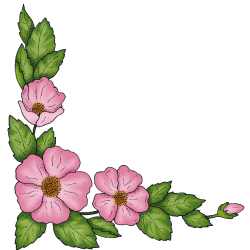 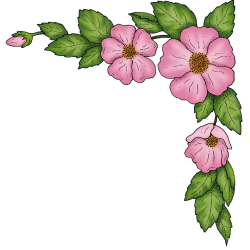 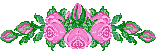 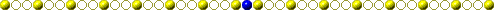 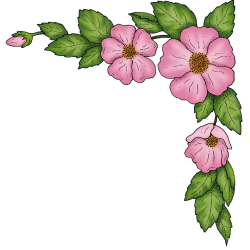 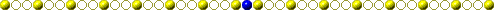 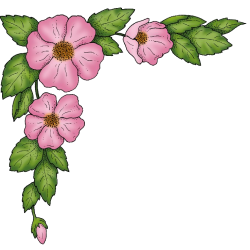 Tập đọc:
Quà của bố
Tìm hiểu bài
Luyện đọc:
* Từ:
Niềng niễng, quẫy toé nước,con muỗm, ngó ngoáy, toả,cánh xoăn
* Câu:
- Mở thúng câu ra là cả một thế giới dưới nước: cà cuống, niềng niễng đực, niềng niễng cái bò nhộn nhạo.
-Mở hòm dụng cụ ra là cả một thế giới mặt đất : con xập xành, con muỗm to xù, mốc thếch , ngó ngoáy.
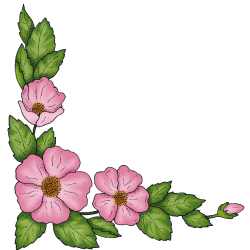 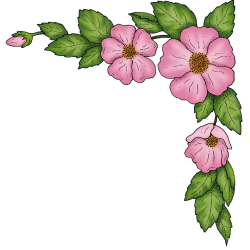 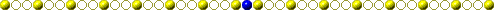 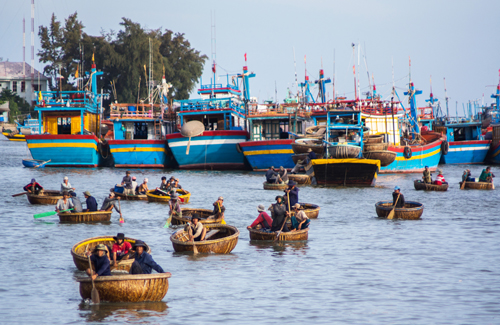 Thúng câu
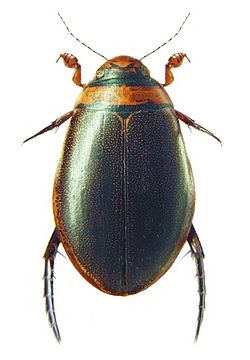 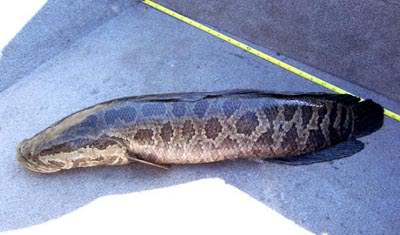 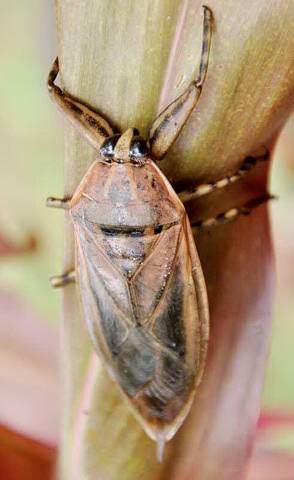 Cà cuống
Cá xộp
Niềng niễng
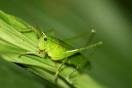 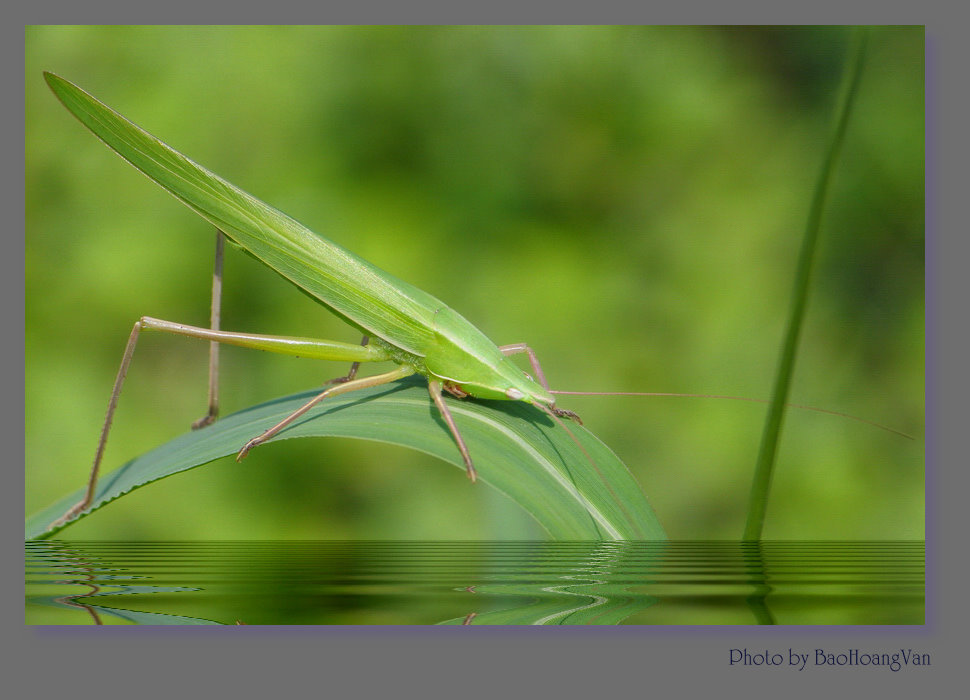 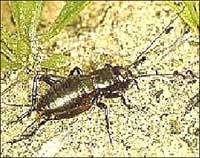 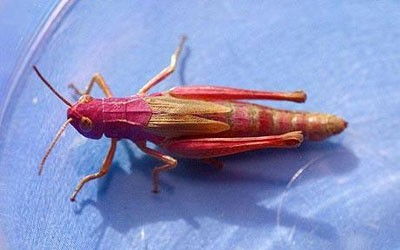 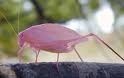 Muỗm
Xập xành
Mốc thếch
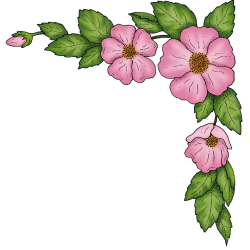 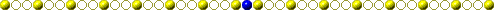 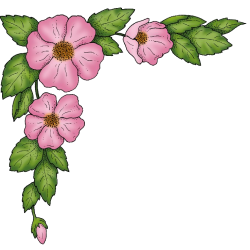 Tập đọc:
Quà của bố
Thi đọc giữa các nhóm
Luyện đọc nhóm đôi
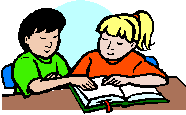 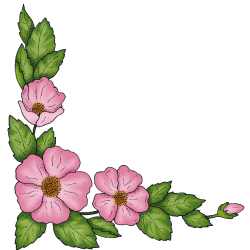 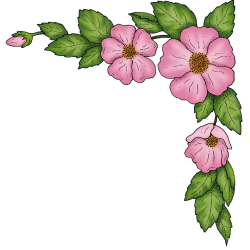 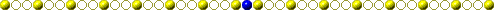 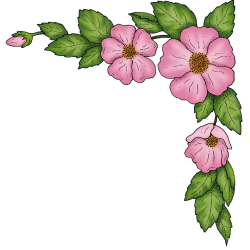 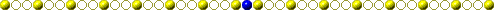 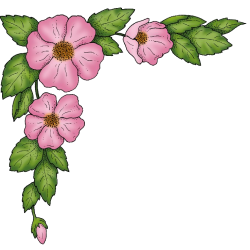 Tập đọc
Quà của bố
Tìm hiểu bài:
Bè ®i c©u vµ ®i c¾t tãc.
Bè ®i ®©u vÒ mµ cã quµ cho
 hai anh em?
Quµ cña bè ®i c©u vÒ cã những gì?
-Cµ cuèng, niÒng niÔng, 
hoa sen ®á,nhị sen vàng
c¸ sép , c¸ chuèi...
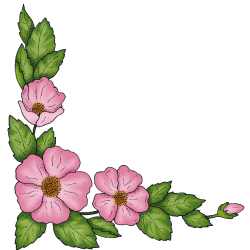 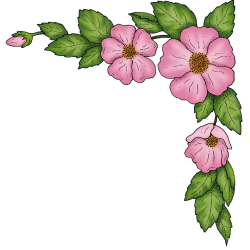 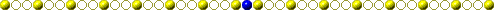 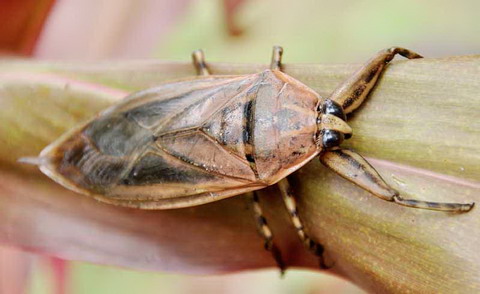 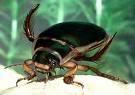 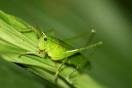 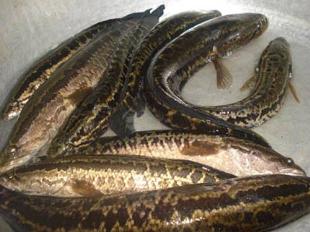 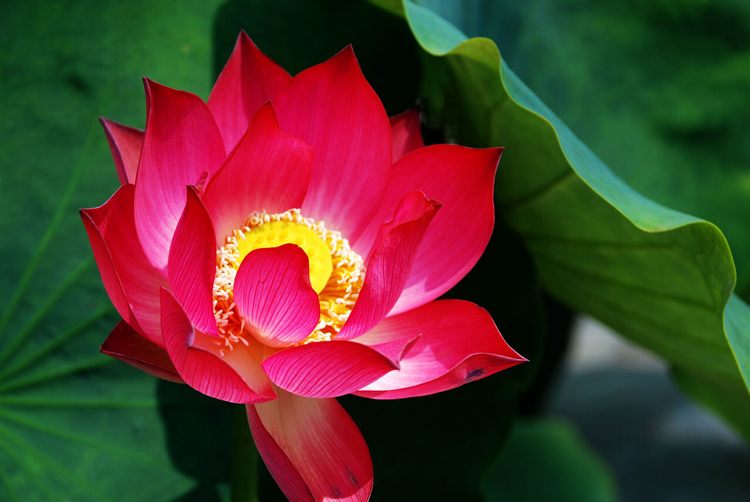 Thế giới dưới nước
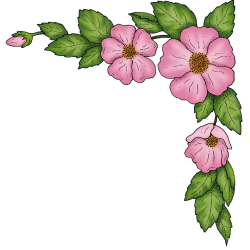 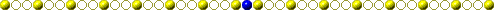 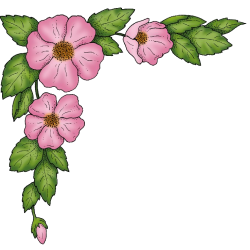 Tập đọc
Quà của bố
Tìm hiểu bài:
Bố đi cắt tóc về có quà gì
 cho các con?
Con xËp xµnh, con muçm, 
con dÕ.
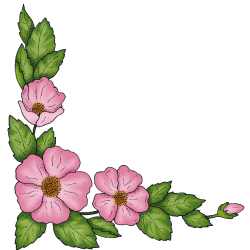 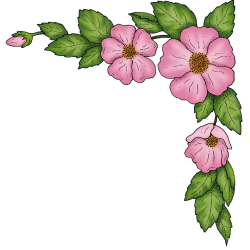 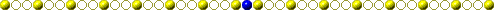 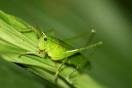 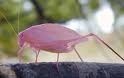 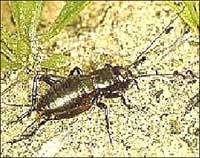 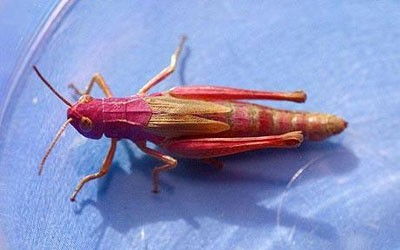 ThÕ giíi mÆt ®Êt
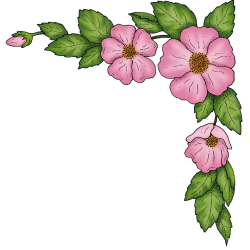 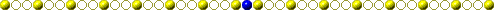 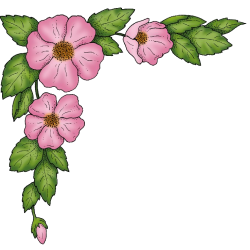 Tập đọc:
Quà của bố
Tìm hiểu bài:
Tõ nµo, c©u nµo cho thÊy 
c¸c con  rÊt thÝch những 
mãn quµ cña bè ?
-HÊp dÉn; giµu qu¸.
- Quµ cña bè lµm anh em   t«i giµu qu¸!
-Tình c¶m yªu th­¬ng cña ng­ười 
bè qua những mãn quµ ®¬n s¬ 
dµnh cho c¸c con.
Bµi tËp ®äc muèn nãi víi 
chóng ta ®iÒu gì?
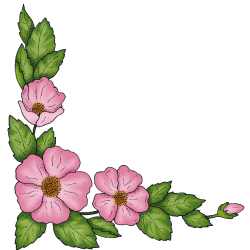 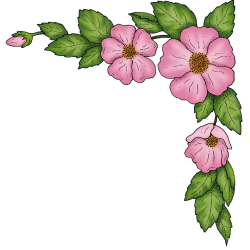 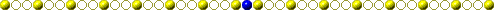 -Bè yªu th­¬ng con nh­ vËy, con nªn lµm gì ®Ó bè mÑ vui lßng?
Con ®äc c©u ca dao, tôc ngữ nãi vÒ tình c¶m gia ®ình.
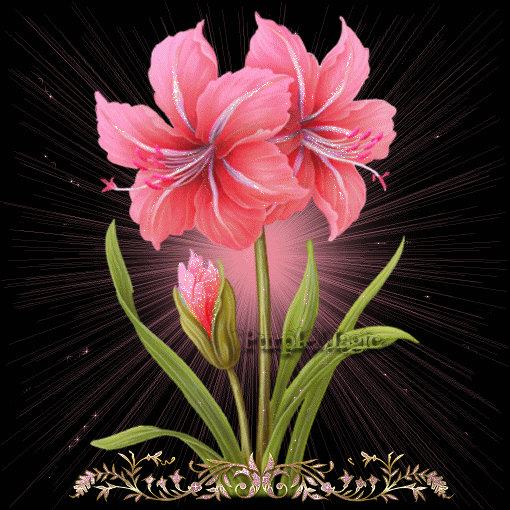 CHÚC CÁC EM CHĂM NGOAN HỌC GIỎI